▪Процентні гроші 
  ▪ Процентна ставка 
     ▪ Прості проценти


                             ▪Інфляція  
▪Дисконтування                  ▪Інвестиції
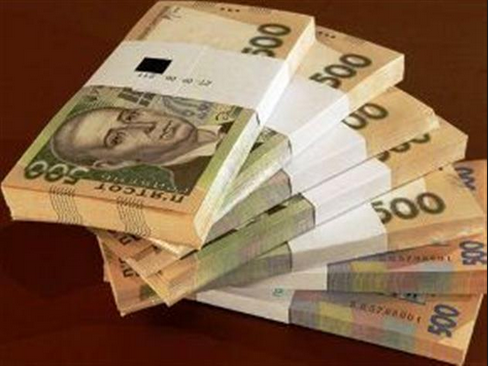 ▪ Нарощування ▪Складні  проценти
ФІНАНСОВА
МАТЕМАТИКА
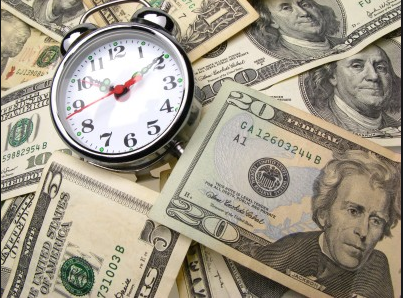 Фінансова свобода – це коли у вас 
є актив, який вас годує незалежно 
від того, працюєте ви чи ні. 
І одним із видів 
такого активу є 
гроші.
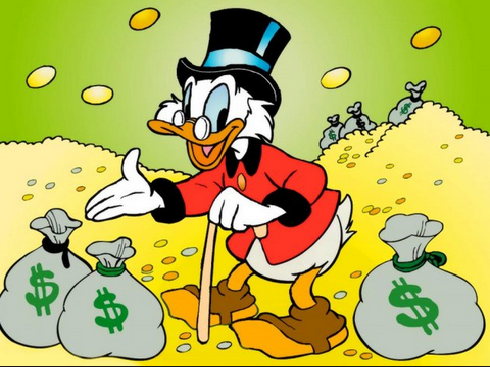 ФІНАНСОВА МАТЕМАТИКА
дає відповіді на питання:
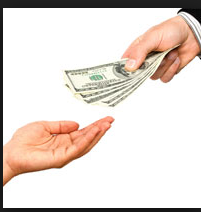 Де взяти гроші?
Куди вкласти гроші?
Яка із можливих
фінансових угод найвигідніша?
У якій валюті зберігати гроші?
Яку кредитну лінію вигідно відкрити
для фінансування підприємства?
Кому потрібна фінансова математика?
Фінансовим аналітикам, менеджерам, що керують виробництвом з довготривалим циклом, акціонерам, інвесторам;
Фінансовим менеджерам, що мають справу з відстрочкою і розстрочкою платежів;
Бухгалтерам і економістам, що аналізують минуле і майбутнє своїх 
      фірм;
           Пересічним громадянам.
ФІНАНСОВА МАТЕМАТИКА
вивчає методи розв’язування завдань,
  що виникають при плануванні 
  та здійсненні
  фінансових операцій:
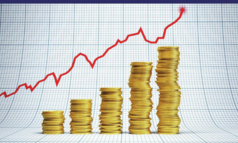 Нарахування процентів;
Визначення вартісних і часових параметрів фінансових та інвестиційних операцій і угод;
Оцінювання кінцевих фінансових результатів;
Розробка планів виконання фінансових операцій;
Беззбиткова зміна умов фінансових угод;
Аналіз інвестицій, кредитних операцій і їх порівняння.
Один з найважливіших принципів –   принцип нерівноцінності грошей, що   відносяться до різних моментів часу:
Отримана сьогодні сума має більшу цінність, ніж її еквівалент, отриманий в майбутньому.
           Майбутні надходження мають меншу цінність, ніж сучасні, оскільки гроші можна інвестувати і отримати дохід в майбутньому.
                 Гроші, що зберігаються,  
                схильні до всіляких 
                   ризиків
Методи фінансової математики умовно поділяються на дві категорії:
Базові                                      Прикладні

    Прості і складні                      Планування і оцінка
      відсотки                              ефективності фінансово-
                                                    кредитних операцій

  Розрахунки потоків                 Розрахунок страхових
  платежів стосовно                   ануітетів
  різних видів                       
 фінансових рент                      Планування і аналіз 
                                                 інвестиційних проектів

                                                   Фінансові розрахунки
                                                 на ринку цінних паперів
В результаті вивчення дисципліни студент буде  знати:
Сучасні методи фінансових обчислень, можливості їх   використання в економічних дослідженнях і практичного застосування в банках, інвестиційних компаніях, на фондових та валютних біржах;
основні кількісні методи і моделі фінансової математики; 
математико-статистичні показники і критерії, що використовуються для оцінки 
           фінансових результатів;
І вміти:
використовувати фінансово-економічні розрахунки при розв’язуванні практичних задач;
проводити кількісний аналіз фінансових операцій;
розраховувати параметри еквівалентної зміни умов контракту; 
розробляти план погашення заборгованості;
аналізувати інвестиційні проекти;
використовувати комп’ютерні технології  
   для   фінансово-економічних  розрахунків.